Proofs (Chapter 4, 5 and 6)
Proofs
A proof of a mathematical statement is logical argument which establishes the truth of a statement.
We will cover a variety of methods of proofs.
There are terms which we should know while proving things.
Terminology
A theorem is a statement that can be shown to be true (via a proof).
A proof is a sequence of statements that form an argument.
Axioms or postulates are statements taken to be self evident or assumed to be true.
A lemma (plural lemmas or lemmata) is a theorem useful within the proof of a theorem.
A corollary  is a theorem that can be established from theorem that has just been proven.  
A proposition that is true is usually a ‘less’ important theorem.
A conjecture is a statement whose truth value is unknown.
The rules of inference are the means used to draw conclusions from other assertions, and to derive an argument or a proof.
Theorems: Example
Theorem (Divisor theorem)
Let a, b, and c be integers.  Then
If a|b and a|c then a|(b+c)
If a|b then a|bc for all integers c
If a|b and b|c, then a|c
Corrollary:
If a, b, and c are integers such that a|b  and a|c, then a|mb+nc whenever m and n are integers
By part 2 it follows that  a|mb  and a|nc. 
By part 1 it follows that a|(mb+nc).
What is the assumption? What is the conclusion?
Definitions
An integer n is even if n=2a for some integer a  Z.
A.n integer n is odd if n= 2a + 1 for some integer  a  Z.
Two integers have the same parity  if they are both even or they are both odd. Otherwise, they have opposite parity.
Other definitions…
Divisors
Consider three integers a, b and c, a ≠ 0, such that b = ac. In this case we say that  a divides b. 
We write a | b.
We also say that b is a multiple of a.
Divisors (Examples)
Which of the following is true?
12 | 12
13 | 0
0 |13
121 | 11
11 | 121
Accepted facts we will use as obvious (axioms):
In algebra, a + b = b + a
Laws of algebra
Laws of set theory
Laws of inference
Euclidean Geometry
Points and lines are our universe.
Definition: Two angles are supplementary if the sum of the angles is 180 degrees.
Axiom: Given two points, there is exactly one line.
Theorem: If the two sides of a triangle are equal, the angles opposite them are equal.
Corollary: If a triangle is equilateral, it is equiangular.
Multiples of an integer
How many positive multiples of 12 are less than 100,000?
The number of such multiples is 100,000/12 which is 8333.
In general, the number of  t-multiples less than N is given by:
    
	|{m  Z+    |  t |m  and m  N }| = N/t.
The Division Algorithm
Theorem: Let a be an integer and d a positive integer. Then there are unique integers q and r, with 0  ≤ r < d, such that a = qd + r.

a is called dividend,
d is called divisor,
q is called the quotient, and 
r is called the remainder
Prime numbers
Definition: 
A number n  2, is  prime if it is only divisible by 1 and itself. A number n  2 which is not a prime is called composite.

Numbers 2,3,5,7,11, … are examples of prime numbers.
Greatest Common Divisor (gcd)
Definition: 
The gcd of integers a and b, denoted gcd(a,b), is the largest integer that divides both a and b.

gcd(18,24) = 6; gcd(10,9)=1; gcd(6,0) =6
Least Common Multiple (lcm)
Definition: 
The lcm of non-zero integers a and b, denoted lcm(a,b), is the smallest positive integer that is multiple of both a and b.

lcm(4,6) = 12; lcm(7,7)=7.
Comments
Not all terms can be defined.
We accept some ideas as being so intuitively clear that they require no definitions or verifications.
We accept natural ordering of the elements of N, Z, Q and R. We also accept that for integers a and b,
a + b   Z
a – b   Z
ab  Z.
Direct Proofs
We are interested in proving an implication:
	P  Q, i.e. if P, then Q.
Direct Proofs
We are interested in proving an implication:
	P  Q, i.e. if P, then Q.
Consider the truth table of  P  Q:




Our goal is to show that this conditional statement P  Q is true.
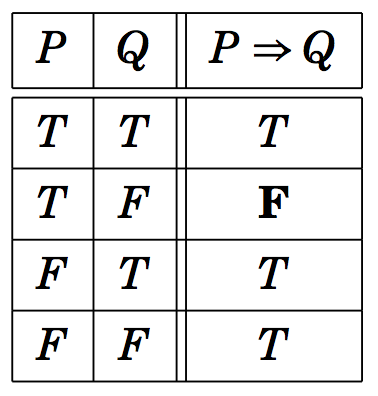 Direct Proofs
We are interested in proving an implication:
	P  Q, i.e. if P, then Q.
Consider the truth table of  P  Q:




Our goal is to show that this conditional statement P  Q is true.
Since P  Q is true, if P is false. Therefore, we need to show that P  Q is true when P is true.
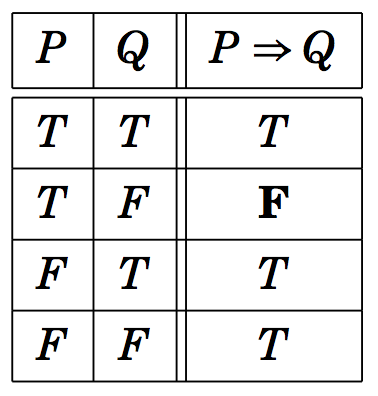 Direct Proof of P  Q
Outline of direct proof





We use the rules of inference, axioms, definitions, and logical equivalences to prove Q.
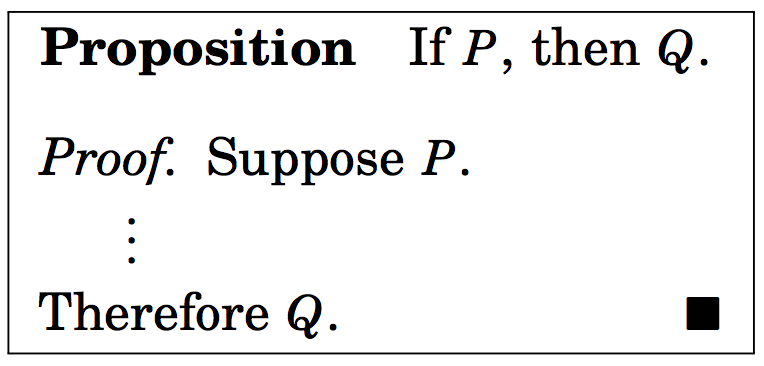 Direct Proofs
Problem:
Consider the following hypotheses (premises)
More I study, more I know
More I know, more I forget
More I forget, less I know.
Conclusion: Everyone who studies more knows less.
s(x): x studies more;  m(x): x knows more; 
 f(x) : x forgets more ; l(x): x knows less
In symbols
x, [(s(x)  m(x))  (m(x)  f(x))  (f(x)  l(x))  (s(x)  l(x)]
Problem (contd.):
Conclusion: Everyone who studies more knows less.
s(x): x studies more;  m(x): x knows more; 
 f(x) : x forgets more ; l(x): x knows less
In symbols
x, [(s(x)  m(x))  (m(x)  f(x))  (f(x)  l(x))  (s(x)  l(x)]
Direct Proof: Let c be an arbitrary element of the universe
(population). We need to show that s(c)  l(c).
s(c) is true.
Problem (contd.):
Conclusion: Everyone who studies more knows less.
s(x): x studies more;  m(x): x knows more; 
 f(x) : x forgets more ; l(x): x knows less
In symbols
x, [(s(x)  m(x))  (m(x)  f(x))  (f(x)  l(x))  (s(x)  l(x)]
Direct Proof: Let c be an arbitrary element of the universe
(population). We need to show that s(c)  l(c).
s(c) is true.
s(c)  m(c); m(c)  f(c); f(c)  l(c)
Problem (contd.):
Conclusion: Everyone who studies more knows less.
s(x): x studies more;  m(x): x knows more; 
 f(x) : x forgets more ; l(x): x knows less
In symbols
x, [(s(x)  m(x))  (m(x)  f(x))  (f(x)  l(x))  (s(x)  l(x)]
Direct Proof: Let c be an arbitrary element of the universe
(population). We need to show that s(c)  l(c).
s(c) is true.
s(c)  m(c); m(c)  f(c); f(c)  l(c)
s(c)  l(c) by the transitivity
Problem (contd.):
Conclusion: Everyone who studies more knows less.
s(x): x studies more;  m(x): x knows more; 
 f(x) : x forgets more ; l(x): x knows less
In symbols
x, [(s(x)  m(x))  (m(x)  f(x))  (f(x)  l(x))  (s(x)  l(x))]
Direct Proof: Let c be an arbitrary element of the universe
(population). We need to show that s(c)  l(c).
s(c) is true.
s(c)  m(c); m(c)  f(c); f(c)  l(c)
s(c)  l(c) by the transitivity 
x (s(x)    l(x)) Universal generalization
Proposition: x, if x is odd, x2 is odd.
Proposition: x, if x is odd, x2 is odd.
We have the starting structure for an arbitrary element x of the universe:
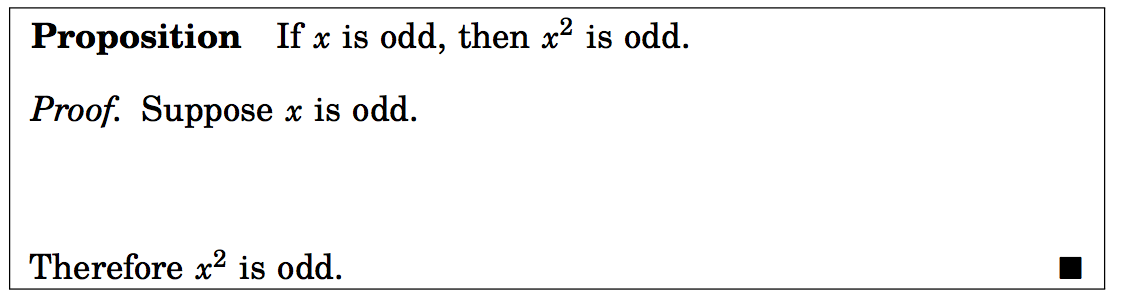 indicates the end of the proof
Proposition: x, if x is odd, x2 is odd.
Using the definition of odd numbers we get
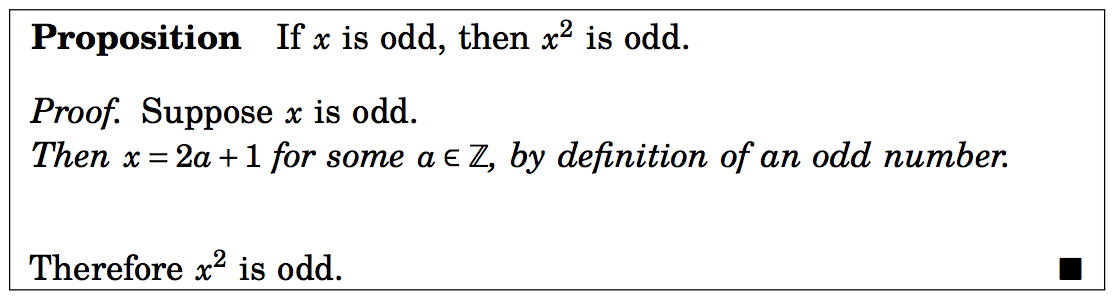 Proposition: x, if x is odd, x2 is odd.
We are almost there:
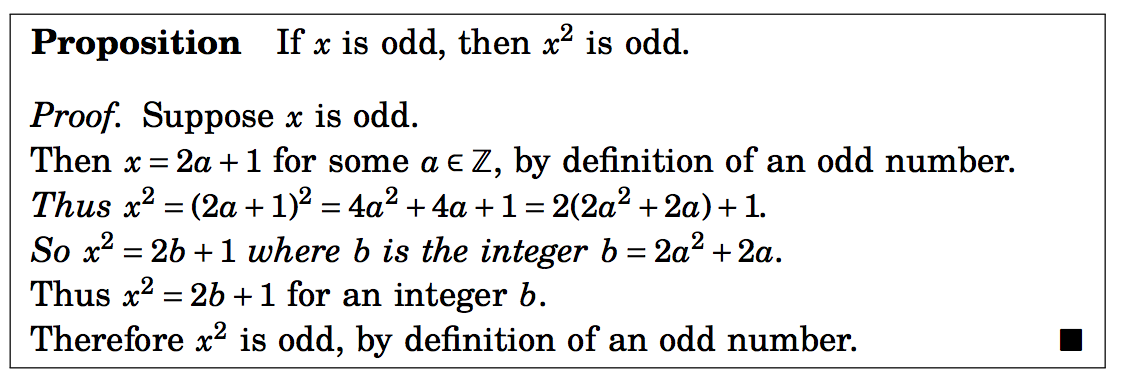 Proposition: x, if x is odd, x2 is odd.
The above proof can also be written as follows (x is an arbitrary element of the universe):
P(x): x is odd  (x=2a+1)
(x=2a+1)  (x2 =2(2a2+2a+1) +1)
(x2=2b +1)  Q(x2): x2 is odd
Thus P(x)  Q(x2) is true for an arbitrary x.
Show that 1+2+3+ …+ n =n(n+1)/2
We assume that n  N.
We write
      x = 1  +   2    +   …     +    n.
Show that 1+2+3+ …+ n =n(n+1)/2
We assume that n  N.
We write
      x = 1  +   2    +   …     +    n. 
     x = n + (n-1) +  …      +   1. (Commutative property)
Show that 1+2+3+ …+ n =n(n+1)/2
We assume that n  N.
We write
      x = 1  +   2    +   …     +    n. 
     x = n + (n-1) +  …      +   1. (Commutative property)
   2x = n(n+1)  (adding both the rows)
     x = n(n+1)/2
Q. 4(4):
Suppose x, y are integers. If x and y are odd, xy is odd.
Assume x and y are odd integers. 
Then x=2a + 1, and y=2b+1 for some integers a and b.
Q. 4(4):
Suppose x, y are integers. If x and y are odd, xy is odd.
Assume x and y are odd integers. 
Then x=2a + 1, and y=2b+1 for some integers a and b. 
As a result  xy = (2a+1).(2b+1)=4ab + 2a +2b +1                     = 2(2ab+a+b) +1 =2t+1 where t is an integer. 
Therefore, if x and y are odd integers, xy is odd. 
This completes the proof.
Q. 4(6):
Suppose a,b,c are integers. If a|b and a|c, the a|(b+c).
by definitions, a|b implies  b=ad for some integer d.
 Similarly a|c imples c= af for some integer f.
Q. 4(6):
Suppose a,b,c are integers. If a|b and a|c, the a|(b+c).
by definitions, a|b implies  b=ad for some integer d.
 Similarly a|c imples c= af for some integer f.
We can now write b + c =a(f+d) = a.t, for some integer t. Therefore, by definition, a | (b+c).
Q. 4(12):
If x  R, and 0 < x < 4,
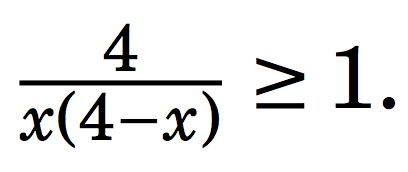 Q. 4(12):
If x  R, and 0 < x < 4, 

We can rewrite the above equation as 4 ≥ x(4-x). This is only possible if x(4-x) > 0.  This is true since    0 < x < 4.
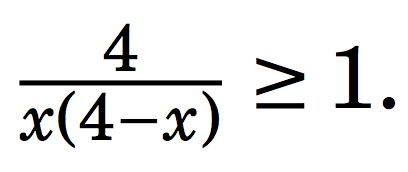 Q. 4(12):
If x  R, and 0 < x < 4, 

We can rewrite the above equation as 4 ≥ x(4-x). This is only possible if x(4-x) > 0.  This is true since    0 < x < 4. 
Upon further simplification we get  (x-2)2 ≥ 0.
Thus the above statement is true.
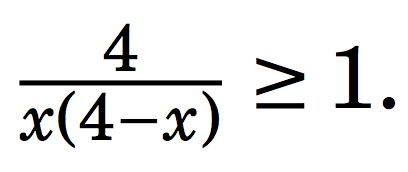 Proof by cases
Sometimes it is easier to prove a theorem by
breaking it down into cases and
proving each case separately.
It is a direct method of proving statements like p1  p2    ….  pn  q is equivalent to proving (p1  q)  (p2  q)  (p3  q)  ….  (pn  q).
Example
For any two reals x and y, show that|x+y| ≤ |x| + |y|.
Proof by cases:
Example
For any two reals x and y, show that|x+y| ≤ |x| + |y|.
Proof by cases:
(Case 1) x ≥ 0, y ≥ 0 
Theorem is true since  (x+y) = x + y.
Example
For any two reals x and y, show that|x+y| ≤ |x| + |y|.
Proof by cases:
(Case 1) x ≥ 0, y ≥ 0 
Theorem is true since  (x+y) = x + y.
(Case 2) x < 0, y ≥ 0
 Theorem is true since |x+y| < max{|x|,|y|}  < |x| + |y|
Example
For any two reals x and y, show that|x+y| ≤ |x| + |y|.
Proof by cases:
(Case 1) x ≥ 0, y ≥ 0 
Theorem is true since  (x+y) = x + y.
(Case 2) x < 0, y ≥ 0
 Theorem is true since |x+y| < |y| < |x| + |y|
(Case 3) x ≥ 0, y < 0
Very similar to the second case
(Case 4) x < 0, y < 0
In this case |x+y| = |x| + |y|.
Example
Problem: Let n  Z.  Prove that 9n2+3n-2 is even.
Example
Problem: Let n  Z.  Prove that 9n2+3n-2 is even.
Observe that  9n2+3n-2=(3n+2)(3n-1)
n is an integer (3n+2)(3n-1) is the product of two integers 
Case 1: Assume 3n+2 is even
 9n2+3n-2 is trivially even because it is the product of two integers, one of which is even
Case 2: Assume 3n+2 is odd
 3n+2-3 is even  3n-1 is even  9n2+3n-2 is even because one of its factors is even
Proof by cases
In proving a statement is true, we sometimes have to examine multiple case before showing the statement is true in all possible scenarios.
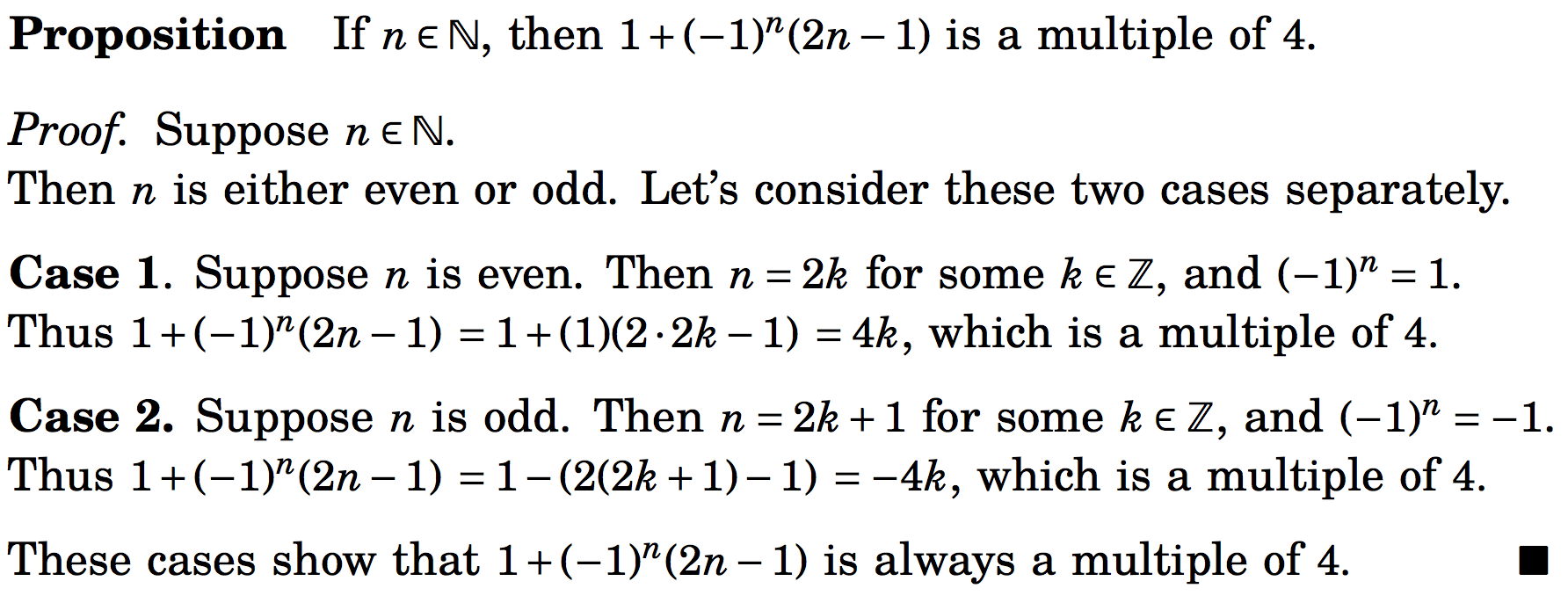 Practice problems from the text:
Chapter 4
3,5, 7, 9, 14, 18, 19, 20, 21, 22, 26
Congruence of Integers
Definition: Given integers a and b and an n  N, we say that a and b are congruent modulo n if a and b have the same remainders when a and b are divided by n.
In other words, n | (a-b).
We express a  b (mod n)
9  1 (mod 4)
109  4 (mod 3)
14 ≠ 8 (mod 4)
Problem
Proposition: Given integers a and b and an n  N. If a  b (mod n), then a2  b2 (mod n).
Direct Proof: Suppose a  b (mod n).
 By definition, n|(a-b).
 This means (a-b) = nc for some integer c.
 Multiplying both sides by (a+b) we get                     a2 –b2 = nc(a+b).
Since c(a+b) is an integer, the above equation tells us that n|(a2 –b2). 
From the definition it follows that a2  b2 (mod n).
Example
Show that   k  Z k 1(mod 3)  k 3 1(mod 9)
Example
Show that   k  Z k 1(mod 3)  k 3 1(mod 9)
 k   1(mod 3)
n  k-1 = 3n
Example
Show that   k  Z k 1(mod 3)  k 3 1(mod 9)
 k   1(mod 3)
n  k-1 = 3n
n  k = 3n + 1
n  k 3 = (3n + 1)3
n  k 3 = 27n 3 + 27n 2 + 9n  + 1
n  k 3-1 = 27n 3 + 27n 2 + 9n
n  k 3-1 = (3n 3 + 3n 2 + n)·9
Example
Show that   k  Z k 1(mod 3)  k 3 1(mod 9)
 k   1(mod 3)
n  k-1 = 3n
n  k = 3n + 1
n  k 3 = (3n + 1)3
n  k 3 = 27n 3 + 27n 2 + 9n  + 1
n  k 3-1 = 27n 3 + 27n 2 + 9n
n  k 3-1 = (3n 3 + 3n 2 + n)·9
m  k 3-1 = m·9
 k 31(mod 9)
Discussion
The first strategy you should try to prove an assertion is the direct proof method.
Don’t try to do too much at once. Be patient: take small steps using the appropriate definitions and previously proven facts.
Contrapositive Proof (Chapter 5)
We use the fact that P   Q and Q  P are logically equivalent. 
The expression Q  P  is called the contrapositive  form of P   Q .
Contrapositive Proof (Chapter 5)
We use the fact that P   Q and Q  P are logically equivalent. 
The expression Q  P  is called the contrapositive  form of P   Q .
In order to prove P   Q  is true, it suffices to instead prove that Q  P is true.
In order to use direct proof to show Q  P is true, we would assume that Q is true, and use this to deduce that P  is true.
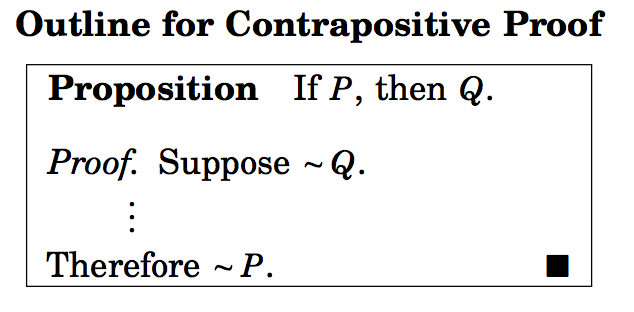 Example
Prove that for any sets A, B and C that if  A-C      A-B, then B      C
Proof: The contrapositive statement of the above is
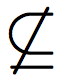 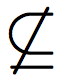 Example
Prove that for any sets A, B and C that if  A-C      A-B, then B      C
Proof: The contrapositive statement of the above is if      B  C , A-C  A-B.
To conclude that  A-C  A-B, we must show that if x  A-C, then x  A – B.
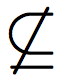 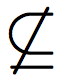 Example
Prove that for any sets A, B and C that if  A-C      A-B, then B      C
Proof: The contrapositive statement of the above is if      B  C , A-C  A-B.
To conclude that  A-C  A-B, we must show that if x  A-C, then x  A – B.
Suppose x  A –C. This means that x  A and x  C
However, we are given that B  C.
Because x  C, we deduce that x  B either. 
Thus we have x  A  and x  B.
This implies that x  A-B.
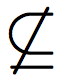 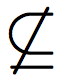 Example
Prove that for any sets A, B and C that if  A-C      A-B, then B      C
Proof: The contrapositive statement of the above is if      B  C , A-C  A-B.
To conclude that  A-C  A-B, we must show that if x  A-C, then x  A – B.
Suppose x  A –C. This means that x  A and x  C
However, we are given that B  C.
Because x  C, we deduce that x  B either. 
Thus we have x  A  and x  B.
This implies that x  A-B.
Contrapositive statement is true.
Original statement is also true
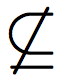 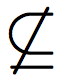 Example
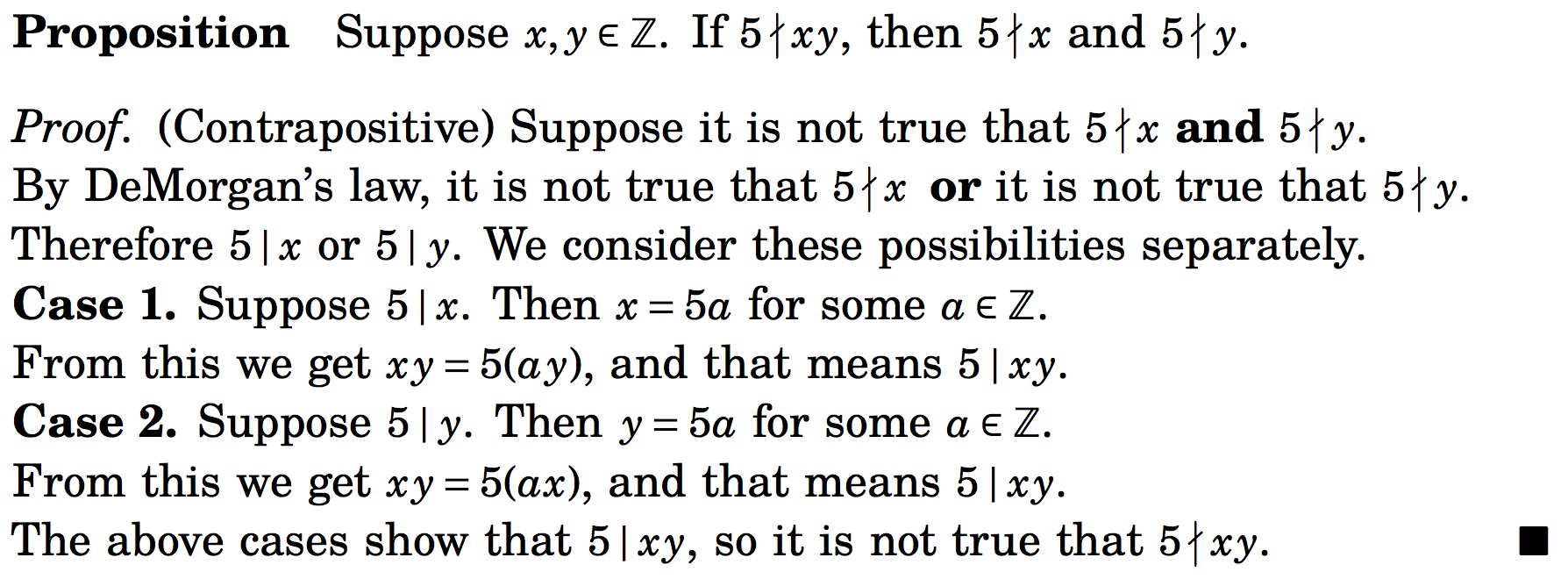 Example 5(11)
Suppose x, y are integers. If x2(y+3) is even, the x is even or y is odd.
The equivalent contrapositive statement is: 
if x is odd and y is even, x2(y+3) is odd.
Practice Problems of Chapter 5
4, 5, 12, 13, 17, 24, 25, 27, 28
Proof by Contradiction (Chapter 6)
This method is not just limited to conditional statements.
 Show that the number       is irrational. (Note: A number is irrational if it cannot be  expressed as       where a and b are integers, and b is non-zero.)
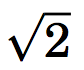 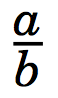 Proof by Contradiction (Chapter 6)
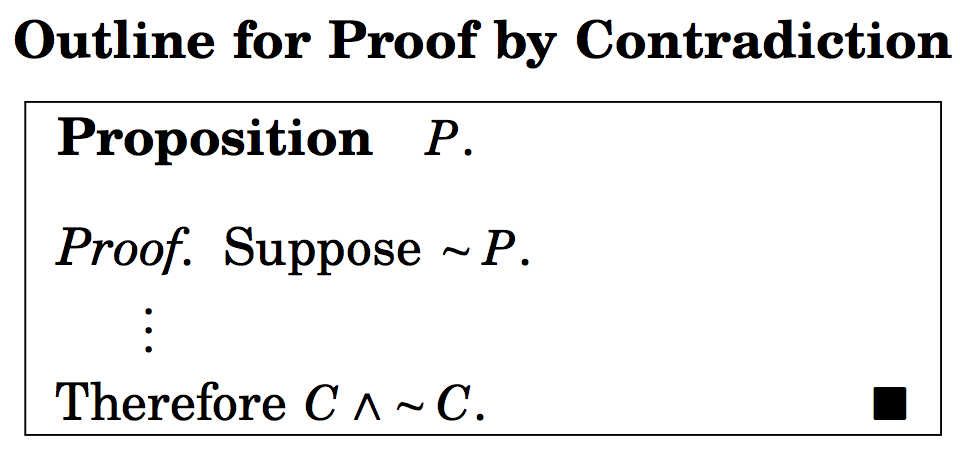 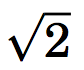 C is some statement.
Proof by Contradiction (Chapter 6)
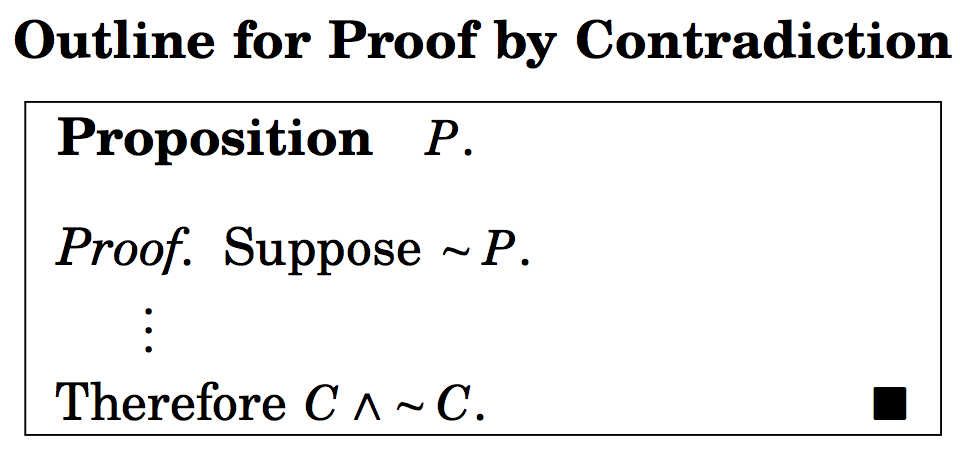 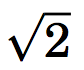 P  (C   C)
C is some statement.
Show that the number       is irrational.
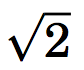 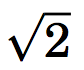 Suppose P :         is rational.
Show that the number       is irrational.
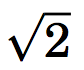 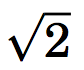 Suppose  P :         is rational.
 Then by definition       =        where  a and b are integers and a and non-zero  b have no common factors, i.e. gcd(a,b) = 1.
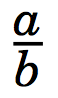 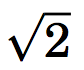 Show that the number       is irrational.
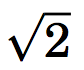 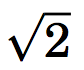 Suppose  P :         is rational.
 Then by definition       =        where  a and b are integers and a and non-zero  b have no common factors, i.e. gcd(a,b) = 1.
 Squaring we get 2b2 = a2. This implies that  a is even. Therefore, a=2k, for some k.
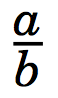 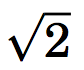 Show that the number       is irrational.
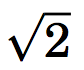 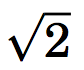 Suppose  P :         is rational.
 Then by definition       =        where  a and b are integers and a and non-zero  b have no common factors, i.e. gcd(a,b) = 1.
 Squaring we get 2b2 = a2. This implies that  a is even. Therefore, a=2k, for some k.
We can write 2b2 = 4k2, i.e. b2 = 2k2 .
 Hence b is also even.
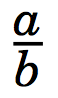 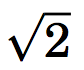 Show that the number       is irrational.
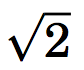 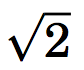 Suppose  P :         is rational.
 Then by definition       =        where  a and b are integers and a and non-zero  b have no common factors, i.e. gcd(a,b) = 1.
 Squaring we get 2b2 = a2. This implies that  a is even. Therefore, a=2k, for some k.
We can write 2b2 = 4k2, i.e. b2 = 2k2 .
 Hence b is also even.
 This means that a and b have 2 as a common factor.
 We arrive at a contradiction.
  P   F
 P is true.
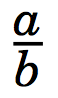 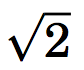 Arrangement of squares
Consider a 32 x 33 rectangle partitioned into nine squares:





Claim: Smallest square in the partition must always lie in the middle.
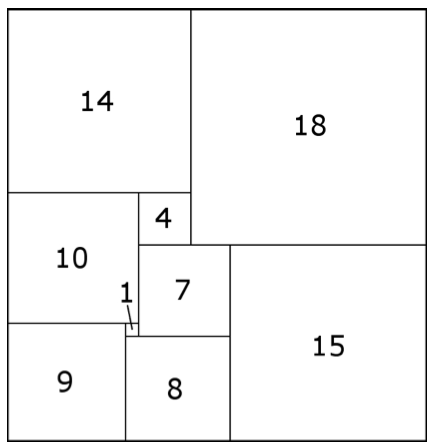 Proof by Contradiction.
Suppose it is possible to place the smallest square on the boundary.
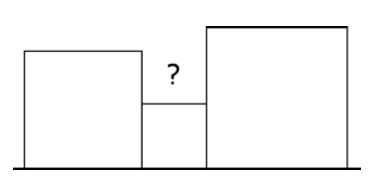 Proof by Contradiction.
Suppose it is possible to place the smallest square on the boundary.


Observe that the squares immediately adjacent to the smallest square are larger.
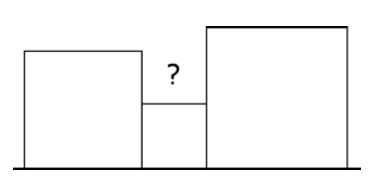 Proof by Contradiction.
Suppose it is possible to place the smallest square on the boundary.


Observe that the squares immediately adjacent to the smallest square are larger.
The area marked ? cannot be covered by larger size squares.
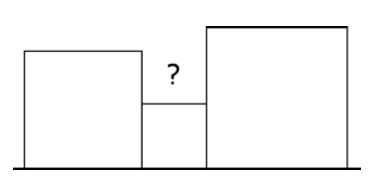 Proof by Contradiction.
Suppose it is possible to place the smallest square on the boundary.


Observe that the squares immediately adjacent to the smallest square are larger.
The area marked ? cannot be covered by larger size squares.
The starting assumption leads to a contradiction.
The starting assumption is wrong.
Therefore, the smallest square must appear in the middle of the configuration of squares.
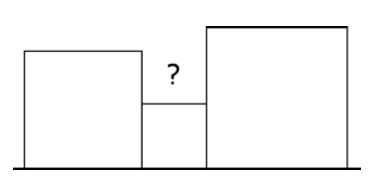 There are infinitely many primes.
There are infinitely many primes.
Suppose there are finite number of primes, and they are, say, p1, p2, ….., pn. 
Let pn is the largest prime number in the list.
There are infinitely many primes.
Suppose there are finite number of primes, and they are, say, p1, p2, ….., pn. 
Let pn is the largest prime number in the list.
Consider the number a = p1x p2x …..x pn + 1.
There are infinitely many primes.
Suppose there are finite number of primes, and they are, say, p1, p2, ….., pn. 
Let pn is the largest prime number in the list.
Consider the number a = p1x p2x …..x pn + 1.
Since a is not divisible by ai for any i, a is also a prime number.
There are infinitely many primes.
Suppose there are finite number of primes, and they are, say, p1, p2, ….., pn. 
Let pn is the largest prime number in the list.
Consider the number a = p1x p2x …..x pn + 1.
Since a is not divisible by ai for any i, a is also a prime number.
Thus a is a prime number larger that pn.
The starting assumption leads to a contradiction.
This proves that there are infinitely many prime.
Proving conditional statements by contradiction
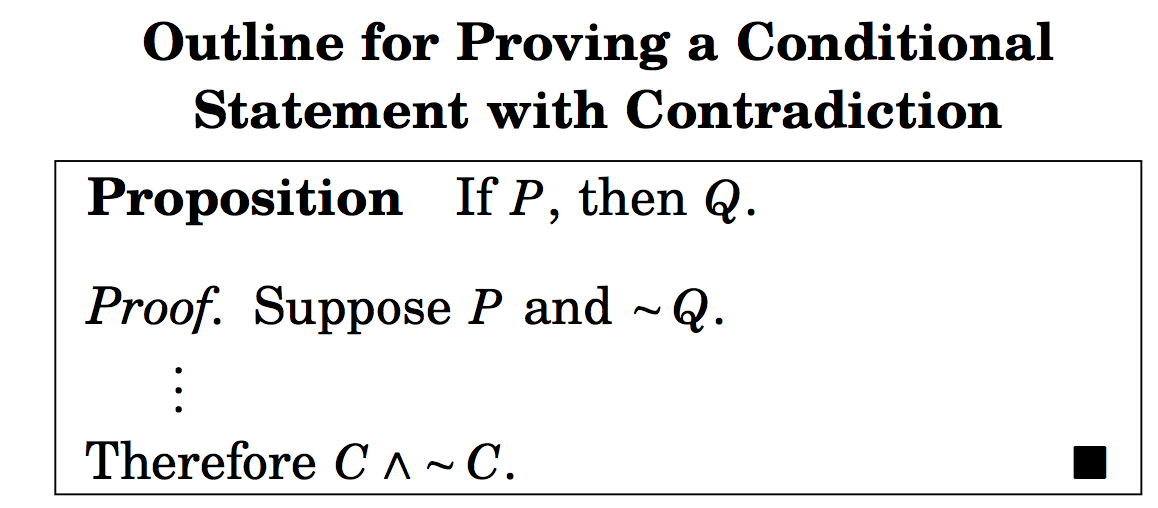 Proving conditional statements by contradiction
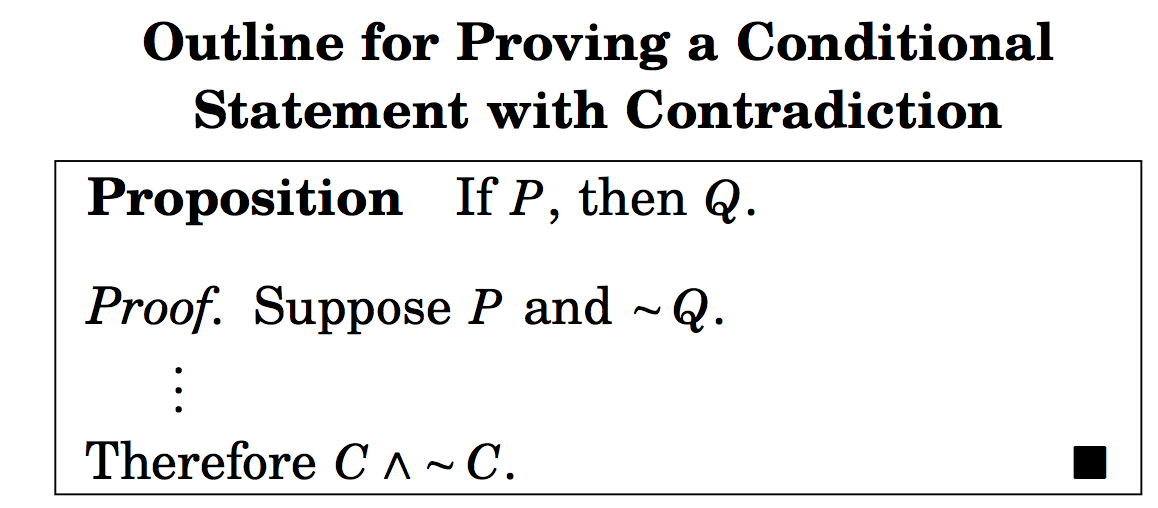 P   Q    F
Example
Let x and y be real numbers. If 5x+25y = 1723, then x or y is not an integer.
Example
Let x and y be real numbers. If 5x+25y = 1723, then x or y is not an integer.
Here P(x,y): 5x + 25 y =1723; 
Q(x,y): (x is not an integer)  (y is not an integer)
Example
Let x and y be real numbers. If 5x+25y = 1723, then x or y is not an integer.
Here P(x,y): 5x + 25 y =1723; 
Q(x,y): (x is not an integer)  (y is not an integer)
Suppose x,y (P(x,y)  Q(x,y))
 Q(x,y) : x and y are integers.
Example
Let x and y be real numbers. If 5x+25y = 1723, then x or y is not an integer.
Here P(x,y): 5x + 25 y =1723; 
Q(x,y): (x is not an integer)  (y is not an integer)
Suppose x,y (P(x,y)  Q(x,y))
 Q(x,y) : x and y are integers.
Note that 5x + 25 y =1723 is 5(x+5y) =1723.
Since x+5y is an integer, therefore 5 divides 1723, a contradiction.
Example
Consider the statement: For all nonnegative real numbers a, b, and c, if a2 + b2 = c2,     then a + b ≥ c. 
Solve in the class.
Fill in the blanks
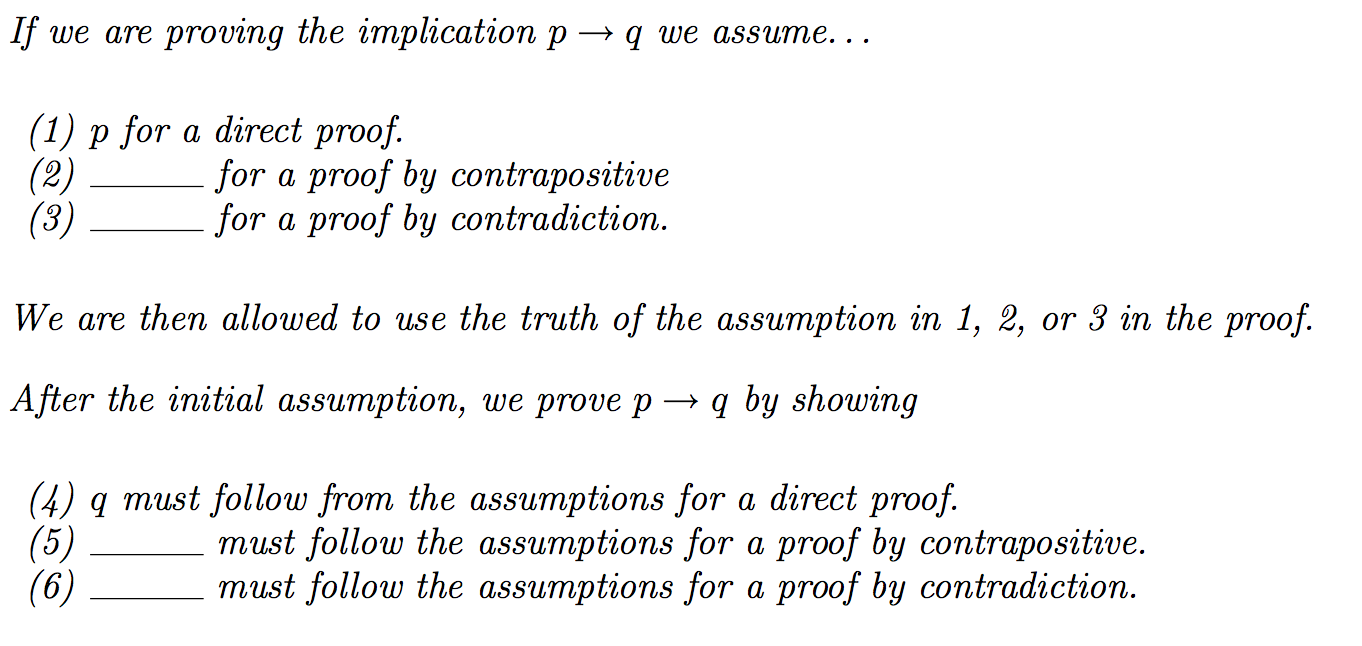 Practice problems from Chapter 6.
3, 4, 5, 8, 14, 19, 21.
Some properties of congruent modulo n
For all integers a, a  a (mod n).
Some properties of congruent modulo n
For all integers a, a  a (mod n).
Follows easily since a – a = 0 = n x 0.
If a and b are integers such that a  b (mod n), b  a (mod n).
Some properties of congruent modulo n
For all integers a, a  a (mod n).
Follows easily since a – a = 0 = n x 0.
If a and b are integers such that a  b (mod n), b  a (mod n).
If n|(b-a), n|(a-b), vice versa.
If a, b and c are integers such that a  b (mod n) and b  c (mod n), then a  c (nod n).
Some properties of congruent modulo n
For all integers a, a  a (mod n).
Follows easily since a – a = 0 = n x 0.
If a and b are integers such that a  b (mod n), b  a (mod n).
If n|(b-a), n|(a-b), vice versa.
If a, b and c are integers such that a  b (mod n) and b  c (mod n), then a  c (nod n).
Given n|(a-b) and n|(b-c). Now (a-c) = (a-b) + (b-c). Therefore, n|(a-c).
Modular arithmetic
(5(24))Suppose that a, b and c, d are integers such that a  b (mod n) and c  d (mod n). Then
(a + c)  b + d  (mod n)
Modular arithmetic
(5(24))Suppose that a, b and c, d are integers such that a  b (mod n) and c  d (mod n). Then
(a + c)  b + d  (mod n) (easy)
a –  c  b – d (mod n)
Modular arithmetic
(5(24))Suppose that a, b and c, d are integers such that a  b (mod n) and c  d (mod n). Then
(a + c)  b + d  (mod n) (easy)
a –  c  b – d (mod n) 
(Easy) since (a –  c ) -  (b – d ) = (a– b) + (d – c)
ac  bd (mod n)
Modular arithmetic
(5(24))Suppose that a, b and c, d are integers such that a  b (mod n) and c  d (mod n). Then
(a + c)  b + d  (mod n) (easy)
a –  c  b – d (mod n) 
(Easy) since (a –  c ) -  (b – d ) = (a– b) + (d – c)
ac  bd (mod n)
Given a-b = t.n and c – d = t’.n
Therefore, a = b+ t.n, and c = d + t’n
Hence ac = bd + n(bt’ + dt + tt’n).
This implies that (ac –bd) is divisible by n.
ac  bd (mod n)